Александр  Невский
«Кто с мечом к нам придёт, тот от меча и погибнет.
На том стояла  и стоять будет русская земля»
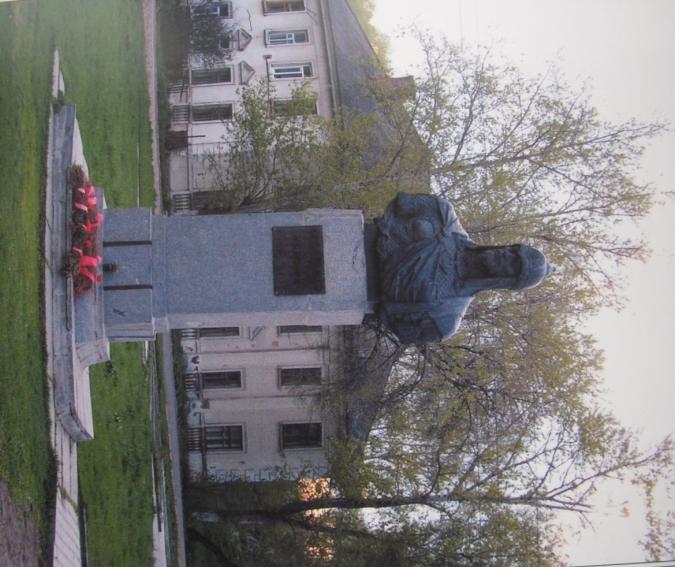 Переяславль -        Залесский
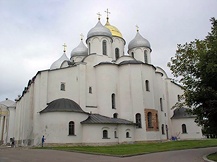 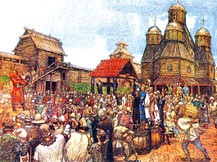 Великий  Новгород
Невская  битва
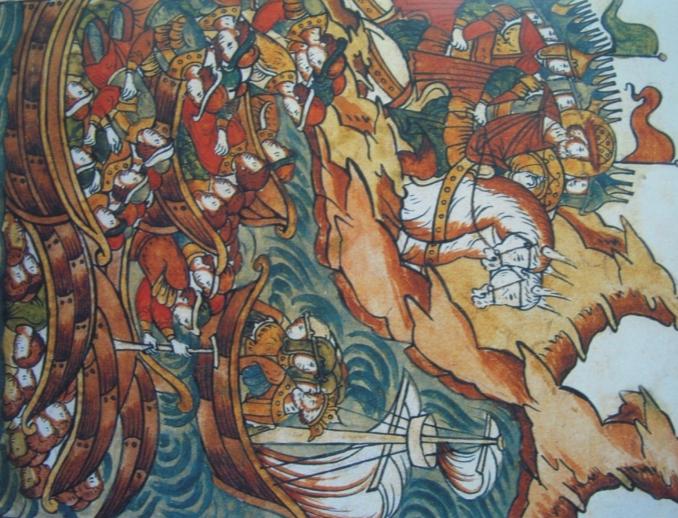 Битва А.Невского со шведами.
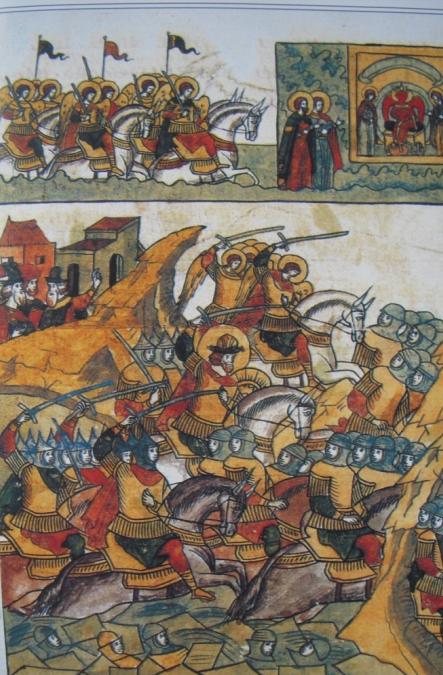 Ледовое  побоище
Памятный крест русским дружинам  А. Невского на Чудском  озере
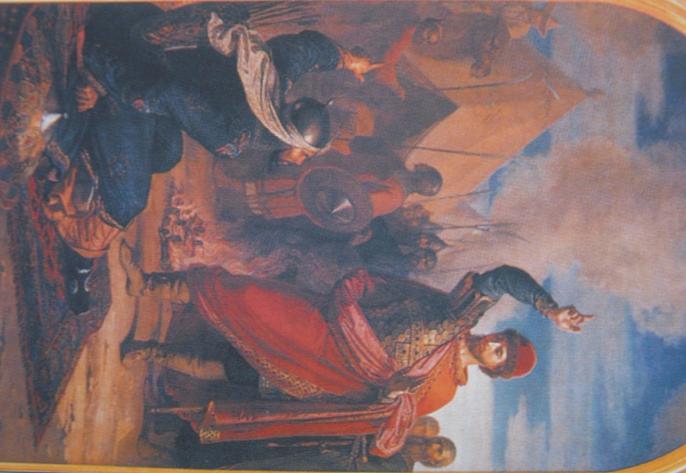 Князь Александр  в  Орде
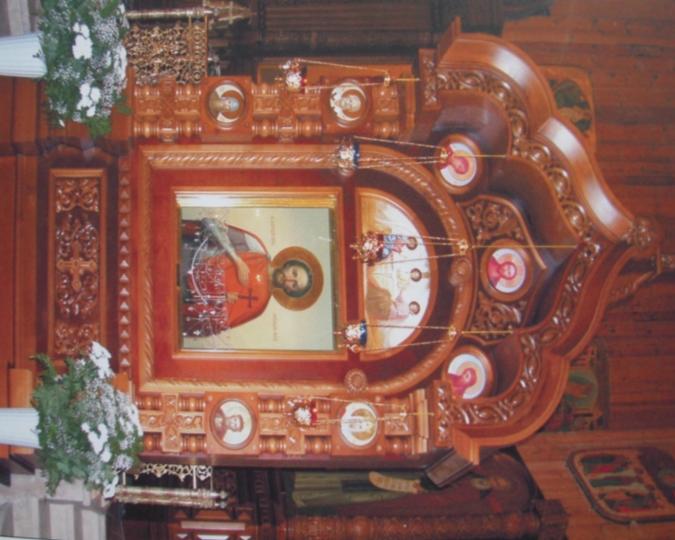 Нижегородский Александро-Невский собор
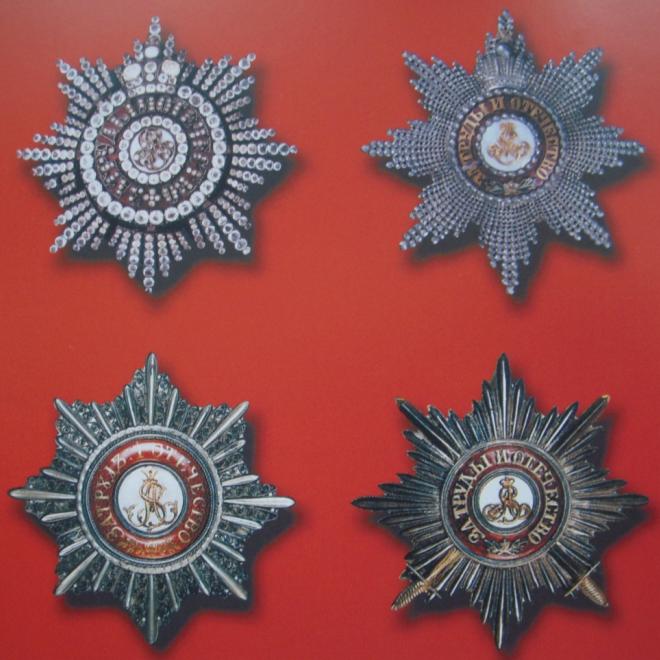 Ордена Александра Невского
Орден А.Невского периода ВОв
Презентацию составила 
Онучкина Елена Борисовна
учитель  МОУ  СОШ №105
г. Нижнего Новгорода
Презентация составлена 
по материалам книги
Митрофорного протоиерея
Александра Соколова
«Святой витязь земли русской.
Святость жизни благоверного
великого князя Александра 
Ярославича Невского.»